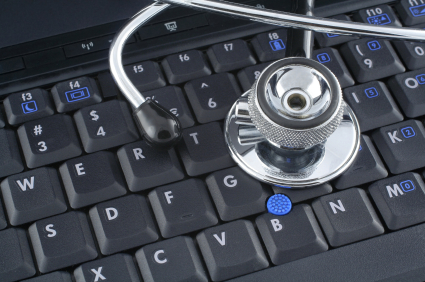 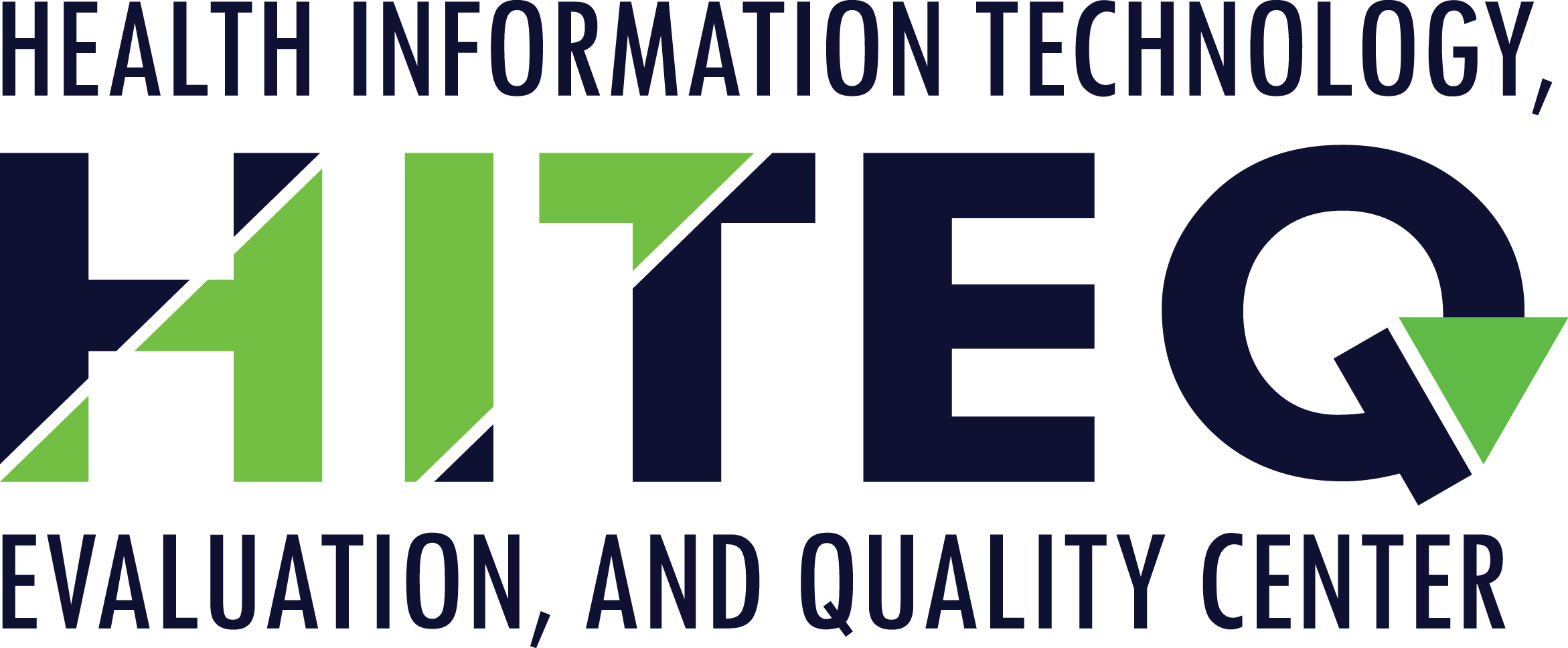 Why Collect Standardized Data on Social Determinants of Health?
March 2017
To equip health center stakeholders with the motivation, knowledge, and ability needed to collect and use standardized social determinants of health data
Goal
[Speaker Notes: The purpose of this slide deck is to equip health center stakeholders and key decision makers with the motivation, knowledge, and ability to collect and use systematic, structured, standardized, social determinants of health (SDOH) data. 

This slide deck will primarily focus on the “why” of collecting SDOH data, in particular standardized data. What are the benefits to the health center, and more broadly, of collecting this data?]
Why Collect Standardized SDOH Data? 
The “Triple S” 
Payment reform, policy change, and research
ICD-10 z-codes
Tools and Next Steps
Contents
[Speaker Notes: Table of contents]
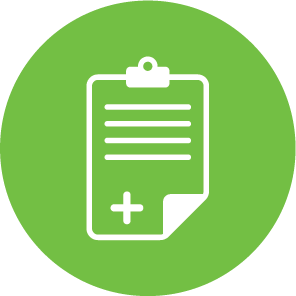 Why Collect Standardized SDOH?
Health Centers and SDOH
Health centers have long recognized the importance of acting on SDOH for individual patients
Collecting structured, standardized, SDOH data is a return to health center social justice roots
Physical Environment 10%
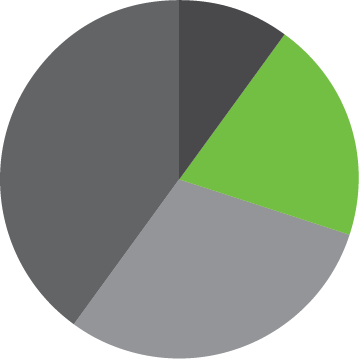 Clinical Care
20%
Social &
Economic Factors
40%
Health Behaviors
30%
[Speaker Notes: Health centers grew from the “War on Poverty” initiatives in the 1960s and as such have always had an emphasis on addressing health in the context of addressing poverty and inequality.

Multiple thought leaders (University of Wisconsin, The Robert Wood Johnson Foundation) estimate that clinical care only accounts for 20% of health outcomes, while social and economic factors, physical environment, and health behaviors account for 80%. In an era where health care providers are being asked to take more responsibility, and sometimes financial accountability, for their assigned and/or attributed populations, addressing SDOH can be both a business strategy and a social justice strategy. http://www.countyhealthrankings.org/sites/default/files/differentPerspectivesForAssigningWeightsToDeterminantsOfHealth.pdf

While many health centers have since made a shift to focus primarily on the medical model of care, by collecting structured and standardized SDOH data, health centers can return to their social justice roots because this data can be used to advance a social justice agenda (examples: improve policy around social issues, use data to increase/maintain funding for safety net providers and payers, help CHCs to deploy resources more efficiently).]
Renewed focus and momentum on SDOH
Centers for Medicare and Medicaid Services
National Academy of Medicine
Institute for Healthcare Improvement
Department of Health and Human Services, Office of the Surgeon General
[Speaker Notes: There is a renewed focus and interest in collecting SDOH.  All of the organizations on this slide have published work on addressing SDOH in healthcare settings.

CMS has explicitly focused on SDOH through their Accountable Health Communities initiative. https://www.grantsolutions.gov/gs/preaward/previewPublicAnnouncement.do?id=55237

In 2014, the national Academy of Medicine (formerly Institute of Medicine) issued strong recommendations for standardizing the collection of measures of social determinants of health in electronic health records (EHRs).

IHI includes a role for healthcare in addressing SDH to improve health equity. http://www.ihi.org/resources/Pages/IHIWhitePapers/Achieving-Health-Equity.aspx

The Surgeon General’s National Prevention Strategy specifically mentions SDOH. 
U.S. Department of Health & Human Services, Office of the Surgeon General. The national prevention strategy: America's plan for better health and wellness. Washington, DC: National Prevention Council; 2011]
“The Triple S” for SDOH Data
Systematic SDOH dataExample: Notes in the patient chart on SDOH needs collected during all encounters with population of focus
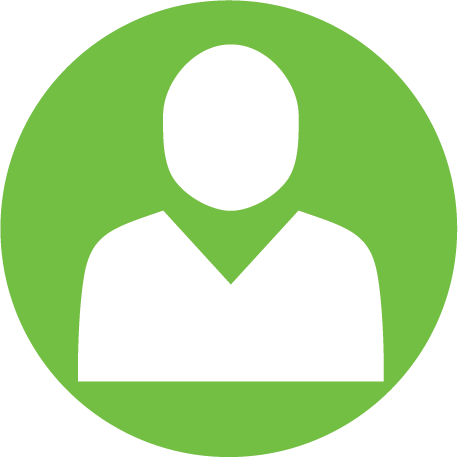 Structured SDOH dataExample: Data collected via a screening tool and entered into EHR using homegrown codes
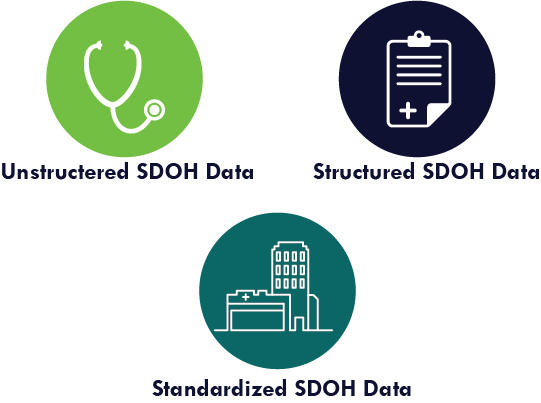 Standardized SDOH dataExample: Data collected and coded using a standard dataset (e.g., ICD-10 z-codes) and aggregated across health centers
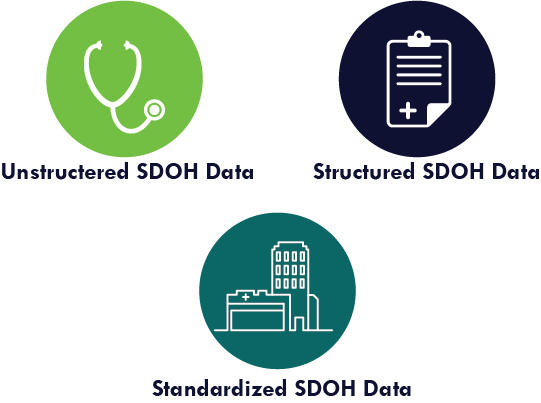 [Speaker Notes: This is the intro slide to the next three slides: 
SDOH data can be collected and used in many different ways. We have created the term “The Triple S” to refer to the different types of SDOH data: systematic SDOH data, structured SDOH data, and standardized SDOH data.

Systematic SDOH data result from collecting information on SDOH on all patients, or all patients within a given target population. Many early adopters in collecting SDOH data are collecting it in a qualitative format such as a paper questionnaire before a visit and/or free text notes in the EHR.  Systematically collected data is a great start in helping providers to meet individual patient needs but cannot be aggregated at the practice, healthcare institution or cross-institution level. 

The key distinguishing feature of Structured SDOH is that data is collected in response to questions with a set of pre-defined responses that correspond to discrete variable values. These discrete values can be aggregated and analyzed across patients.  Structured SDOH data would be most frequently be collected via a form or template and stored as a variable in a database, such as an EHR database. Many health centers have their own process for collecting SDOH data and entering it into an EHR using their own “homegrown” codes. While this  structured data is helpful at the individual health center level, (e.g., to determine what percentage of patients are unstably housed), this data cannot be aggregated across multiple health centers or health centers and other providers within a payer’s database. Each health center can still define and code for housing status differently.

The difference between structured and standardized data is that standardized SDOH data, or a common code set with common definitions, can be used by multiple entities activing independently of one another. Yet the data can be aggregated and analyzed across health centers, providers and even payers.  CPT codes are an example of a standardized dataset used for coding intensity of visits across providers.  In the case of SDOH data, a standard dataset like ICD-10 z-codes could offer providers and payers a way to aggregate data on SDOH.]
Systematic SDOH data
Data are collected for every patient (in the population of focus) but are qualitative
Systematic data support:
Patient-level
Referral to resources 
Direct service
Provider and patient satisfaction that SDOH needs are being addressed
[Speaker Notes: Systematic SDOH data result from collecting information on SDOH on all patients, or all patients within a given target population. Many early adopters in collecting SDOH data are collecting it in a qualitative format such as a paper questionnaire before a visit and/or free text notes in the EHR.  Systematically collected data is a great start in helping providers to meet individual patient needs but cannot be aggregated at the practice, healthcare institution or cross-institution level. 

Data that are systematically collected and not structured are depicted in this graphic. Each patient has their unique story on the many factors that influence their health. Health centers may be collecting this data in as simple a way as a jotted down note to make sure the patient is referred to a resource. 

Systematic data can help support patient-level work, like referring patients to specific resources and providing direct service based on SDOH information.

There is value in collecting SDOH data for the purpose of meeting patient needs and having providers know they are helping to meet SDOH needs of their patients.  However, health centers can take this data one step further by collecting this information in a structured way.]
Structured SDOH data
Structured data are defined, organized and can be compiled 
Structured data support:
Panel-level
Example: VA Homeless Patient Aligned Care Teams are half the size of other primary care panels.
Matching workforce to patient population needs 
Program and partnership priorities
[Speaker Notes: The key distinguishing feature of Structured SDOH is that data is collected in response to questions with a set of pre-defined responses that correspond to discrete variable values. These discrete values can be aggregated and analyzed across patients.  Structured SDOH data would be most frequently be collected via a form or template and stored as a variable in a database, such as an EHR database. 

Many health centers have their own process for collecting SDOH data and entering it into an EHR using their own “homegrown” codes. While this  structured data is helpful at the individual health center level, (e.g., to determine what percentage of patients are unstably housed), this data cannot be aggregated across multiple health centers or health centers and other providers within a payer’s database. Each health center can still define and code for housing status differently.

Structured SDOH data is clearly defined, organized, and can be compiled across patients at a given health center to understand SDOH needs across a health center’s patient population. For example, we can quantify the prevalence of certain social needs and potentially design programs or adjust panel sizes to take these social needs, and the intensity of care necessary to address them, into account. 

Using this type of data to support panel-level adjustments, such making sure providers have balanced panels and that a given panel has the right staff for those patients, can increase provider satisfaction and reduce burnout. 

Structured SDOH data can also help determine program and partnership priorities by uncovering the priority social determinants – is access to legal assistance the greatest need or partnering with a food pantry?]
Standardized SDOH data
Standardized data use a common set of definitions and codes for aggregation across data sources (e.g., multiple health centers, payers)

Standardized data support:
Research on what works for whom
Predictive analytics
Negotiating for risk-adjusted payment
[Speaker Notes: Standardized SDOH data takes the entire process one step further. The difference between structured and standardized data is that standardized SDOH data, or a common code set with common definitions, can be used by multiple entities activing independently of one another. Yet the data can be aggregated and analyzed across health centers, providers and even payers.  CPT codes are an example of a standardized dataset used for coding types of visits and intensity of visits across providers.  ICD codes are used as a standardized data for documenting medical diagnoses, and thus the overall acuity/complexity of a patient population.  In the case of SDOH data, there is actually a subset of ICD-10 (z-codes) that could offer providers and payers a way to collect (and thus aggregate) data on SDOH in the same way. 

Homegrown codes may work well at the health center level, but standardized data can support: research on what works for whom; predictive analytics, and negotiating risk-adjusted payment. 

Moving forward, changes in payment and other policy will require standardizing data across health centers.]
SDOH data landscape
Systematic SDOH data
Screening and referrals for SDOH
Structured SDOH data
Using SDOH data for population health and panel management
Research on interventions to address SDOH in clinical settings
Standardized SDOH data
Using SDOH data across health centers to inform payment and policy
[Speaker Notes: While there is much work being done by others on the process of collecting systematic and structured SDH data (for example the PRAPARE effort), this presentation is mostly focused on the last piece – standardization. Of course, standardized data depend on systematic and structured collection at the health center and patient levels.]
Applications for standardized SDOH data
Data collected and coded in a systematic, structured, standardized way support:
Payment Reform



Policy Change
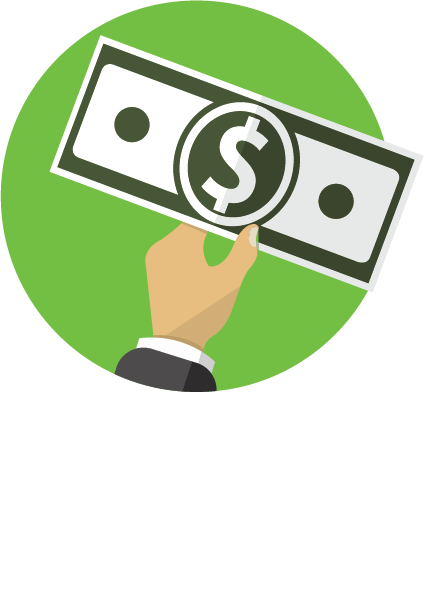 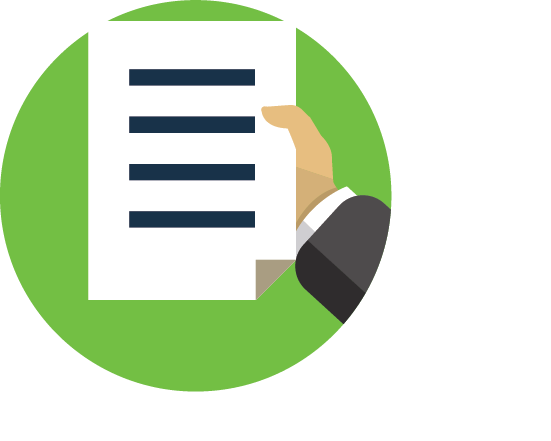 [Speaker Notes: Data collected and coded in a systematic, structured, and standardized way can support clinical practice, payment reform and policy change efforts.

In this presentation, we are not focusing on the use of data for clinical practice as that is being done by others.  This presentation is focusing on the use of “Triple S” SDOH data for payment reform and policy change.]
Payment Reform
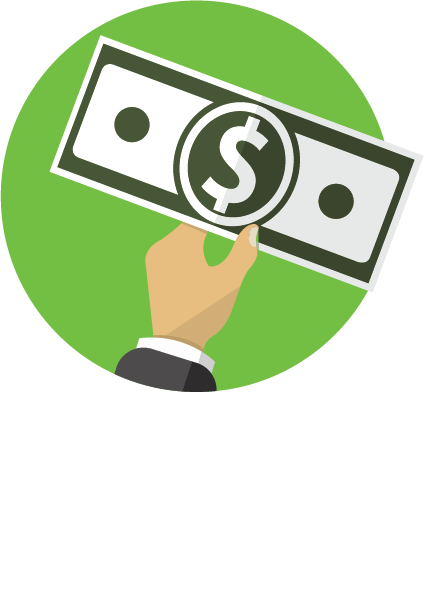 Adapt value-based care models to reflect the underlying reality that medical and social acuity influence intensiveness of care and health outcomes
Health centers could request adjustment to payment based on SDOH
Pay for Performance
Care Management Payments
Capitation Contracts
[Speaker Notes: Through standardized SDOH data collection and coding, value-based care models can be adapted to reflect the underlying reality that safety-net providers experience: that  medical and social acuity influence intensiveness of care and health outcomes.

Health centers could work with their payers to use this data to adjust payment based on SDOH.  The following slides will walk through examples of how SDOH data could be used to adjust payments such as Pay for Performance, Care Management Payments, and Capitation Contracts.]
Payment Reform
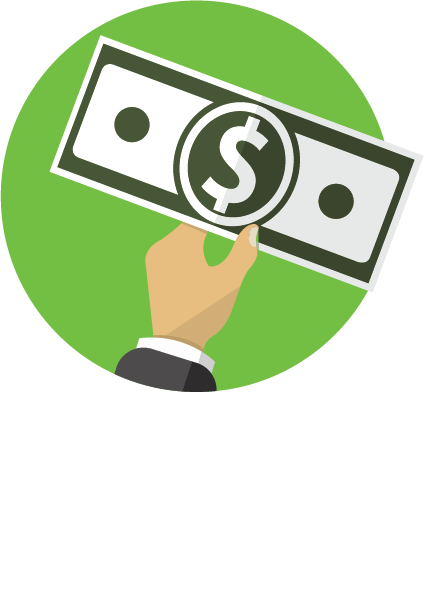 Pay-for-performance contracts
Most health centers have P4P with their plans
Example: P4P for preventable ED visits
Payment - adjust performance expectation/requirement based on social factors where there is a conceptual and evidence-based link to outcomes*
*National Quality Forum. Risk Adjustment for Socioeconomic Status or Other Sociodemographic Factors: Technical Report. August 15, 2014.
[Speaker Notes: Pay for Performance contracts are common: most health centers have P4P with their plans.

By using standardized SDOH data, a health center could adjust performance expectations or requirements based on SDOH. According to the National Quality Forum,  it is reasonable to adjust performance requirements where there is a conceptual and evidence-based link to outcomes. 

http://www.qualityforum.org/Publications/2014/08/Risk_Adjustment_for_Socioeconomic_Status_or_Other_Sociodemographic_Factors.aspx

For example, take the outcome of preventable ED visits. There is not a conceptual reason that race would influence ED visit rates, so no adjustment should be done. However, there is a conceptual link between housing instability and preventable ED visits, so ED visit rate expectations should potentially be adjusted (i.e., expect higher rates before assessing a penalty or paying a reward for dropping below a threshold) for a population with high prevalence of homelessness.  NQF is careful to remind that in both cases of race and homelessness, the data should be stratified and watched carefully to assess health disparities.]
Payment Reform
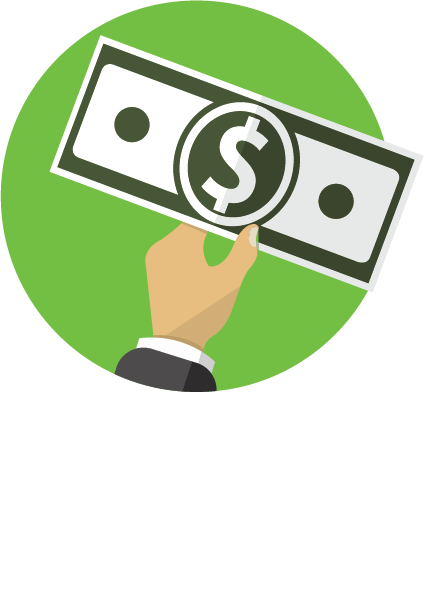 Care management payments
Many states pay supplemental Medicaid Health Home payments for care management and coordination
Medicare has recently introduced a care management and coordination payment (CPT 99490, 99487, 99489)
Example: NY state Health Homes adjusts per member per month (PMPM) payments by an acuity score which acounts for SDOH such as incarceration, homelessness, and interpersonal violence
[Speaker Notes: Care management payments are often used by payers to give providers supplemental funding for performing the additional function of care management and coordination that is critical to keeping patients, and especially high-risk patients, out of the hospital, but has not traditionally been a reimbursed service for primary care.  

Acknowledging the value of this service that primary care provides, Medicare has recently introduced care management and coordination payment CPT codes that can be billed monthly as a per beneficiary per month payment.

In Medicaid programs, many states pay supplemental Medicaid Health Home payments for care management and coordination.  Due to the fact that social acuity can intensify the nature --and ultimately time and expertise required to care manage and coordinate care for patients, many states have decided to tier these payments based on social factors.  

For example, an early Health Homes program in Minnesota adjusted PCHH payments upward by 15% for patients with a behavioral health condition and by 15% for patients treated in a language other than English. 

In another example, New York State Health Homes adjusts payments per member per month (PMPM) payments based on SDOH. While NY uses a risk assessment algorithm for determining an acuity score which is multiplied by a PMPM base payment to determine the exact payment amounts, the important notion is that factors including incarceration, homelessness, and interpersonal violence influence adjustments to the PCHH payments that providers receive.  
This excel sheet shows the range of PMPM rates paid in NY’s Health Home program: Health Home Rate summary table: http://www.health.ny.gov/health_care/medicaid/program/medicaid_health_homes/docs/ 2012-10-01_hh_payment_calculations.xls]
Payment Reform
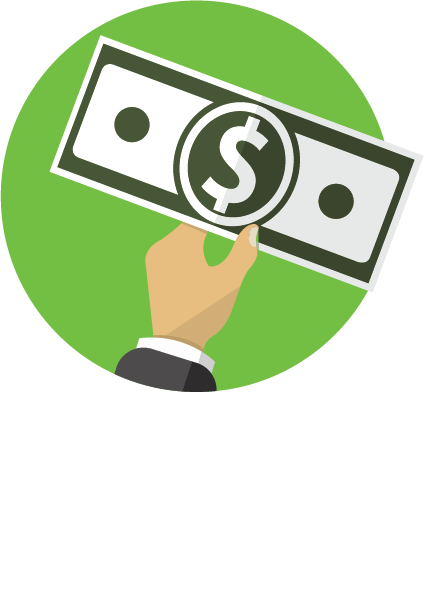 Capitation contracts
Current Medicaid rate setting does not take social acuity into account
There is a case to be built for SDOH risk adjustment, the same way rates are adjusted for age, sex, & disability
Example: MassHealth (Medicaid in Massachusetts) is proposing risk adjusting Managed Care Organizations/Accountable Care Organizations global capitation rates based on select social factors
[Speaker Notes: In addition, standardized SDOH data can also be used to adjust payment of capitation contracts. 

Current Medicaid rate setting doesn’t take social acuity into account, although there is evidence to suggest that perhaps it should. Medicare Advantage, a capitation product in Medicare, uses CMS Hierarchical Condition Category model for capitation rates. Starting in 2014, Medicare Advantage began risk-adjustment for poverty (using Medicaid eligibility as a proxy), which resulted in higher payments for beneficiaries who were dual eligible for Medicare and Medicaid. The current model still underpredicts costs for 30–40 percent of community-dwelling, low medical acuity dual-eligible population …. We would hypothesize that incorporating social acuity data into the HCC system could help to ensure that providers receive sufficient reimbursement for this population. 

Based on what we know about SDOH being strong predictors of health outcomes, there is a case to be built for risk adjustment of capitation rates using SDOH data, the same way that rates are adjusted for other factors, like age, sex, and disability.

A good example of this is work can be found in MassHealth, which is the name for Medicaid in Massachusetts. MassHealth is proposing risk adjusting Managed Care Organizations/Accountable Care Organizations global capitation rates based on select social factors, including housing instability and neighborhood level economic stability.]
Policy Change - Prevention
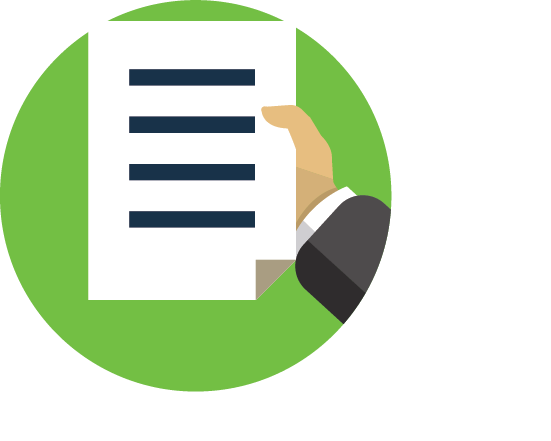 Policy change requires standardized data
To address SDOH through prevention
Example: E-codes reflect patient injury data collected by hospitals
1991: recommendation that external cause of injury be included in discharge data
This led to policy change: Mandates for pool & firearm safety
[Speaker Notes: Without standardized SDOH data, policy change can’t happen! This is because policy change requires aggregating data across multiple systems and populations to make a compelling case to policymakers. 

Standardized SDOH data can influence policy to address SDOH through prevention efforts and to ensure the safety-net has sufficient resources and protections to create equity in health outcomes.

An example is E-codes, a standardized code set that emergency rooms began using in the 1990s to capture (in standardized form!) environmental events, circumstances, and conditions that were the cause injury. Once this data was included in discharge data collected and aggregated in hospitals, the information was used to understand the underlying causes of injuries, and then to set policies to better prevent injury. The collection, aggregation, and analysis of e-codes led to policy mandates for pool and firearm safety.

Of course, having standardized e-code data also allowed evaluation of the effectiveness of policy changes.]
Policy Change – Equity
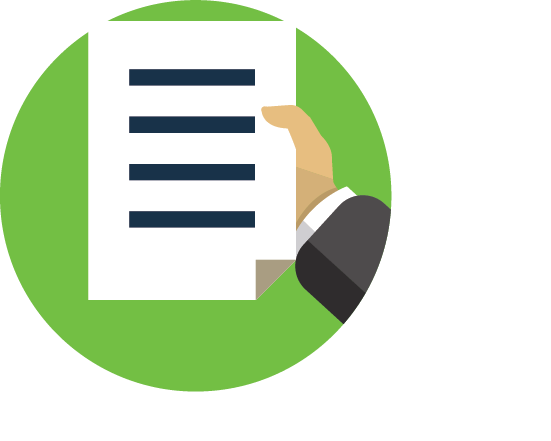 To help safety-net have sufficient resources and protections to create equity in outcomes
[Speaker Notes: SDOH data can also inform policies that advance health equity. With better understanding of SDOH across health centers, policies are more likely to ensure the safety-net has sufficient resources and protections to create equity in health outcomes.

This could be at the Medicaid health plan level (i.e., ensuring their capitation rates from the State are sufficient to account for the medical and social acuity of their beneficiary population. 

This could be at the provider level, such as for making a quantitative case for keeping/increasing funding for health centers serving vulnerable populations.  Clearly quantifying the prevalence of vulnerability can  help policymakers to prioritize funding for CHCs.  

By collecting and studying SDOH and health data, health centers may also be an important voice in making a policy case for investment in programs, such as universal pre-school or adult literacy programs, that might be correlated with improved health outcomes.]
Research
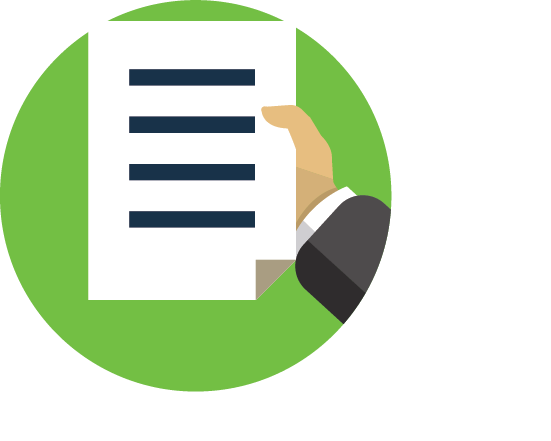 Research requires standardized data that can be aggregated across many health centers
To understand what works for whom
Example: Hypoglycemia increases toward the end of the month when patients run out of food stamps*
*Seligman HK, Bolger AF, Guzman D, López A, Bibbins-Domingo K. Exhaustion of food budgets at month's end and hospital admissions for hypoglycemia. Health Aff (Millwood). 2014 Jan; 33(1):116-23. PMID: 24395943; PMCID: PMC4215698.
[Speaker Notes: In addition to policy change, standardized SDOH data can be mined to answer pressing research questions. Research on SDH can help health centers better understand what efforts work well for different populations and target interventions accordingly.

For example, researchers have found that hypoglycemia increases toward the end of the month, when patients begin to run out of food stamps. Both SDH and health data were necessary for researchers to make this connection. It would have been a lost opportunity to try to treat hypoglycemia through just medical interventions when the underlying cause was a resource constraint for buying food.]
How should we standardize?
Example ICD-10 Z-codes
ICD-10 Z-codes are one option
Already exists!
Allows aggregation across systems
Already an EHR field
Dataset is already used by payers
Z59.0
Homelessness
Underachievement in school
Unemployment
Lack of adequate food
Problems related to release from prison
Z55.3
Z56.0
Z59.4
Z65.2
[Speaker Notes: The movement toward developing a standardized process for coding SDOH data is still working to identify the right tools. 

However, ICD-10 Z-codes are one promising option that health centers can use. The Z-codes have the advantage of not starting a codeset from scratch. ICD is widely used by both providers and payers, and already has a defined place in the EHR.

Here are few examples of SDOH domains that have a matching, or close match with ICD-10 z-codes.]
Caveats to ICD-10
Not all SDOH domains have ICD-10 Z-codes 
First choice for documentation would be another standardized dataset. Interim dataset may be needed
Example SDOH Domains without z-code
Transportation
Refugee status
Farmworker status
[Speaker Notes: However, not all SDOH domains have a good matching ICD-10 Z-code: transportation, refugee status, farmworker status

In addition, some Z-Codes are not explicitly defined, and could be applied to more than one SDOH domain.

Ideally, ICD11 would include all the z-codes needed for SDOH documentation. Researchers at UCSF SIREN and NACHC and JSI/HITEQ are trying to build a case for modifying ICD-11 to better capture SDOH data in standardized form.

As an interim solution, health centers may need to rely on a mix of ICD-10 with a supplemental interim dataset to fill gaps where ICD-10 z-codes don’t exist.]
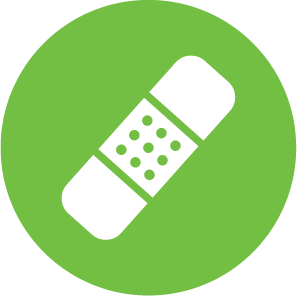 Tools and Next Steps
Multi-Domain SDOH Screening Tools
There is a list of screening tools on the Social Interventions Research & Evaluation Network (SIREN) at the University of California, San Francisco website
Including:
PRAPARE
IOM Recommended Social and Behavioral Domains and Measures for EHR
WE CARE
[Speaker Notes: There are number of multi-domain SDOH screening tools available. 

For Health Centers, it makes sense to align with NACHC’s PRAPRE effort so that health centers are working together. 

The Social Interventions Research & Evaluation Network (SIREN) at the University of California, San Francisco maintains a list on their website. 

http://sirenetwork.ucsf.edu/tools-resources/metrics-measures-instruments]
Documentation in EHR
Build for systematic, structured, ideally standardized data collection
Some templates have been developed
Example: PRAPARE has templates for Centricity, NextGen, Epic, eClinicalWorks
Of these, Centricity, NextGen, and Epic are linked to ICD-10 Z-codes
[Speaker Notes: If designing a new EHR template or adapting for additional fields, consider the Three S when determining where, when, and how the information will be collected. 

Some templates have been developed already 

For example, PRAPARE has templates for Centricity, NextGen, Epic, and eClinicalWorks

Of this list, Centricity, NextGen, and Epic are linked to ICD-10 Z-codes where they exist.]
What’s Next?
Considerations for leveraging standardized SDOH data for value-based payment
Do you have performance payments linked to outcomes that are affected by social factors? 
Does Medicaid in your state have a Health Homes program?
Do any of your payers pay care management fees? 
Could you partner with your managed care plan and/or associated ACO on making a case for rates adjusted for social factors? 
Work with your PCA, HCCN, or consortia
[Speaker Notes: There are a few considerations for health centers to take into account as they begin to work toward leveraging SDOH data for value-based payment.

Do you have performance payments linked to outcomes that are affected by social factors? 
Does Medicaid in your state have a Health Homes program?
Do any of your payers pay care management fees? 
Could you partner with your managed care plan and/or associated ACO on making a case for rates adjusted for social factors? 

Health centers should work with their PCA, HCCN, or consortia to align this work as value-based payment is likely being discussed among these partners.]
What’s Next?
Conduct further analytics using SDOH data to explore research questions and influence policy
Which social determinants interventions have the greatest impact on health outcomes? 
When in the life course to intervene?
Develop in-house analytics and/or consider a research partner
[Speaker Notes: Moving forward, health centers can conduct further analytics using SDOH data to explore research questions and influence policy.

Future SDOH research possibilities with better data might help answer the pressing questions of: 

Which social determinants interventions have the greatest impact on health outcomes? 
When in the life course is it optimal to intervene?

Health centers can also work to develop in-house analytics and/or consider finding a research partner to aid in this effort.]
Resources
HITEQ Value-Based Payment Resources
PRAPARE Toolkit
AAPCHO Enabling Services Accountability Project
Social Interventions Research & Evaluation Network (SIREN) at the University of California, San Francisco
[Speaker Notes: In addition to SIREN, there are several other resources that can help health centers take steps toward SDH data collecting and coding.

HITEQ has a set of resources on value-based payment as well as resources on many other health IT topics. 

The PRAPARE Toolkit, from the National Association of Community Health Centers, is a comprehensive guide that provides step-by-step information on collecting SDOH data.

For the enabling services side – better documentation of the services provided to address SDH, The Association of Asian Pacific Community Health Organizations (AAPCHO) Enabling Services Accountability Project has tools and resources.]
Questions? Feedback?
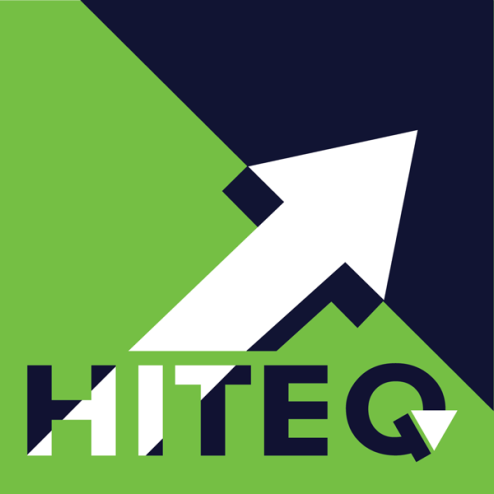 Email: hiteqinfo@jsi.com
Phone: 1-844-305-7440
This project is/was supported by the Health Resources and Services Administration (HRSA) of the U.S. Department of Health and Human Services (HHS) under cooperative agreement U30CS29366 Training and Technical Assistance National Cooperative Agreement for $1,954,318. This information or content and conclusions are those of the author and should not be construed as the official position or policy of, nor should any endorsements be inferred by HRSA, HHS, or the U.S. Government.
[Speaker Notes: Please feel free to reach out to HITEQ if you have any questions or comments about the information covered in this slide deck.]